تابع محاضرة اضطراب التوحد
تقدم إلى:
طلاب الفرقة الثالثة عام (جيع الشعب)
طلاب الفرقة الثالثة تعليم أساسي(شعبة رياضيات)
مقرر سيكولوجية ذوي الاحتياجات الخاصة
إعداد:
د/ إيمان جمعة فهمي
مدرس بقسم الصحة النفسية 
كلية التربية جامعة بنها
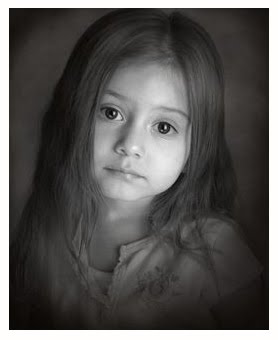 أهداف المحاضرة
تعريف اضطراب التوحد.
معدل انتشار اضطراب التوحد.
تشخيص اضطراب التوحد.
أنواع اضطراب التوحد.
خصائص و سمات الأطفال ذوي اضطراب التوحد.
اسباب التوحد.
تأثير الطفل المتوحد علي الاسرة.
طرق علاج التوحد.
أنواع اضطراب التوحد
يجمع غالبية المختصين على  عدم وجود نمط واحد للطفل التوحدي.

تختلف أعراض وصفات التوحد وتظهر على شكل أنماط كثيرة متداخلة تتفاوت بين الخفيف والشديد.
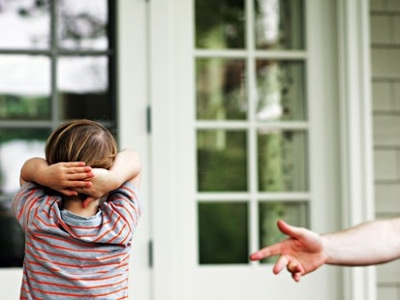 خصائص الأطفال ذوي اضطراب التوحد:
الخصائص التواصلية
أسباب اضطراب التوحد
الاضطراب المعلوم المجهول!!

أسبابه ما زالت مجهولة وغير معروفة على الرغم من الدراسات والأبحاث الكثيرة التي أجريت في هذا المجال.

جميع ما قدم في مجال الأسباب عبارة عن فرضيات ولا يوجد أي نظرية مثبتة علمياً.
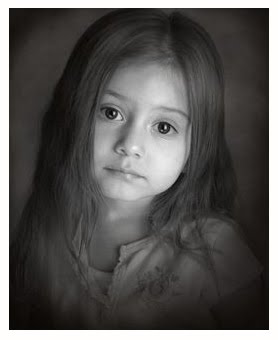 اسباب التوحد
هناك دليل على أن التوحد هو مشكلة عصبية مع وجود أسباب متعددة مثل الاضطرابات الأيضية ، و إصابات الدماغ قبل أوبعد الولادة أو العدوى الفيروسية أو الأمراض ، وبالرغم من هذا فإن العوامل المحددة لم يتم تحديدها بشكل يمكن أن يعول عليه .
 أضطراب غير معروف في وظائف المخ.
اضطرابات في المواد الناقلة للنبضات العصبية مثل السروتونين.
وجود عيوب تصويرية تشريحية في الجزء من المخ المعروف بالنيوسيربيلام. 
 وما زال العلماء حتى الآن لايدركون بالتأكيد ما يسبب التوحد ، إلا أن البحث الحالي يشير إلى أن أي شئ يمكن أن يسبب ضررا أو تلفا بنيويا أو وظيفيا في الجهاز العصبي المركزي يمكن له أيضا أن يسبب متلازمة التوحد ، وهناك أيضا نتائج لبعض الدراسات أثبتت أن هناك فيروسات معينة و جينات قد ارتبطت بالتوحد لدى البعض .
طرق علاج التوحد
في الماضي كان الاطفال المصابون بالتوحد يوضعون في المؤسسات الخاصة بالاطفال المعاقين، لكن اثبتت الدراسات الحديثة ان ذلك غير مفيد.
 والتشخيص المبكر مهم جدا لان البحوث اثبتت ان التعليم الخاص المبكر يمكن ان يؤدي الى تحسين السلوك والاداء الاجتماعي.
وهناك اطفال قد يستفيدون من العلاج المنشط للدماغ اذا كانت حالتهم مصحوبة بالوهن الذهني مع زيادة النشاط الحركي.
وبما اننا حاليا لا نعرف سبب المرض بالضبط فلا يمكن وضع خطة للوقاية.
 الا ان التشخيص المبكر مهم جدا للوقاية الثانوية وللتقليل من تأثير المرض في حياة الطفل ومستقبله. 
وعلى هذا الاساس يجب على الاهل مراجعة الطبيب الاختصاصي فور ملاحظتهم لأية اعراض غير طبيعية على الطفل وعدم اهمال الحالة لكي لا تتفاقم.
طرق علاج التوحد
نظراً لصعوبة تحديد مسببات التوحد فإنه لا توجد طريقة أو دواء يساعد في علاج التوحد تماماً حتى الآن ولكن هناك مجموعة من الأساليب العلاجية التي يمكن أن يتم من خلالها مجتمعة السيطرة على بعض أعراض التوحد، ومنها :
 
التغيير في النظام الغذائي أوضحت الدراسات أن بعض الأطفال يعانون من مشاكل سوء امتصاص الأطعمة ونقص في المواد الغذائية التي يحتاجها الطفل نتيجة لخلل في الأمعاء والتهاب مزمن في الجهاز الهضمي، ما يؤدي إلى سوء هضم الطعام وامتصاصه، لذلك نجد أن معظم المصابين بالتوحد يعانون من نقص في فيتامين B1 و B2 و B5 ومن بعض المعادن كالسيلينيوم والمغنيزيوم. لذلك يوصي الأطباء بالاستعانة ببعض الفيتامينات والمعادن ومنها فيتامين B6 و B12 حيث إن فيتامين B يعتبر من أكثر الفيتامينات شيوعاً في الاستخدام للعلاج . لأنه يغذي المخ بالإنزيمات التي يحتاجها ، كذلك يساعد استبعاد الجلوتين والكازيين من النظام الغذائي للطفل على سهولة في الهضم واستجابة أقوى في التفاعل مع الآخرين ، كما أنه يوصي بتجنب تناول الأطعمة التي تحتوي على نحاس على أن يعوضه الزنك لتنشيط الجهاز المناعي
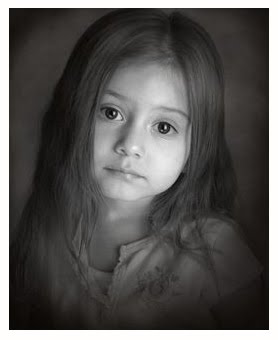 طرق علاج التوحد
وعن أحدث طرق علاج مرضى التوحد يقول د.أسامة زكي أن أحدث الطرق المتبعة حاليا تسمى «خطة علاج التوحد التدريجية» وعلى ذلك فهي تتم بشكل تدريجي يبدأ بعلاج سلوكيات التوحد السلبية كزيادة الحركة وعدم وجود هدف للنشاط والتكرار والنمطية وإيذاء الذات والحدة والعنف ، وعلى أساس أن أطفال التوحد يجاهدون للإحساس بالكثير من الأشياء التي تربكهم، فإن هدف خطة تغيير السلوك الأول هو توضيح مسائل السلوك فهم يعيشون بطريقة أفضل عندما يكونون في بيئة منظمة حيث القوانين والتوقعات واضحة وثابتة، ودور العلاج السلوكي هنا هو جعل بيئة الطفل التوحدي مبنية على أسس ثابتة وواضحة حتى يستطيع التواصل دون أن يتعرض لمعوقات تصيبه بالارتباك والإحباط والرعب والخوف، ثم يتم تقييم سلوك الطفل بعد تهيئة هذه البيئة المريحة الخالية من التعقيدات فتسأل الأسرة نفسها هل لازال لدى الطفل نمطيته ورؤيته وهل حدث تغيير لنظامه اليومي؟ وهل يتم إدخال شيء جديد في حياته يكون قد أربكه أو وضعه تحت ضغوط نفسيه ؟ وهل استطاع التعبير عما يؤثر فيه وعليه؟
طرق علاج التوحد
العلاج الدوائي هناك بعض العقاقير التي أجازتها  FDA لمعالجة الأعراض الجانبية لمرض التوحد كعقار بريسبريدون فهو يعالج الأعراض الجانبية مثل نوبات الغضب والعدوانية، لكن هذا العقار ليس علاجاً للتوحد، بل يعمل على التقليل من الأعراض الجانبية بين بعض الأطفال وقد تصاحبه أعراض جانبية مثل الشعور بالدوار والإمساك والإرهاق .
طرق علاج التوحد
العلاج عن طريق الرسوم المتحركة
 من التقنيات الجديدة ما أطلقه مركز بحوث التوحد التابع لجامعة كامبردج البريطانية سلسلة من الرسوم المتحركة المو جهة للأطفال المصابين بالتوحد . فالطفل المصاب بالتوحد يتجنب النظر في وجوه الآخرين ، كما أنه يجد صعوبة في تفسير تعابير الوجه من حزن أو فرح . 
تعتمد فكرة السلسلة الكرتونية على أن طفل التوحد يميل إلى وسائل النقل التي تعمل بشكل ميكانيكي حيث يسهل توقع حركتها مثل القطار والسيارة، لتشكل هذه الوسائل الشخصيات الثمانية التي يرتكز عليها العمل الكرتوني .
 وقد منحت هذه الشخصيات وجوهاً بشرية حقيقية ليغدو بإمكانها أن تظهر إيماءات تعبر عن انتقالات مختلفة مثل الحزن أو الفرح. الأمر الذي يساعد الطفل على قراءة وجوه الأشخاص . 
وبحسب ما أوضح القائمون على هذا المشروع، فإن الأطفال المصابين بالتوحد والذين شاهدوا هذا البرنامج لمدة أربعة أسابيع أبدوا تطوراً ملحوظاً فيما يتعلق بقدرتهم على قراءة الانفعالات التي تبديها الوجوه.
طرق علاج التوحد
العلاج بالإبر الصينية 
أكد علماء من هونغ كونغ العلاج بالوخز بالإبر الصينية على اللسان قد يحسن حالة الطفل المصاب بالتوحد ، حيث إن اللسان مليء بالأعصاب التي يمكن أن تؤثر فيها إيجابياً عن طريق الوخز بالأبر الصينية. كما أكد العلماء أن هذا لاعلاج يعمل على تهدئة الأطفال وتوفير الاستقرار النفسي لهم ويسهل عليهم التعلم والاعتناء بأنفسهم، كما أنه يفيد الأطفال الذين يعانون من النشاط المفرط المصاحب بللتوحد . 
  وأخيراً : يجب التنويه إلى أن جميع طرق علاج التوحد المختلفة لم تعط نتائج مضمونة 100 % بل إنها تتفاوت من حالة لأخرى وحتى الآن لم يجد العلماء علاجاً أكيداً لحالات التوحد كما ذكرنا لغموض أسبابه نأمل أن يصل العلماء إلى العلاج الشافي للمصابين بالتوحد قريباً .
أهداف البرامج التربوية والتعليمية
تدريب وتنمية مهارات الطفل التوحدي وتعديل سلوكياتهم النمطية والعدوانية والتي تختلف من طفل لآخر وبالتالي فان البرامج التعليمية فردية تختلف من طفل لآخر.
كيف يمكنك كأب أو أم مساعدة طفلك المصاب بالتوحد؟
-اجعل لطفلك مكانا يشعر فيه بالأمان والراحة
-قدم له المعلومات عن طريق الصور والرسوم اضافة للشرح بالكلام
-أظهر له الحب والحنان ماأمكن رغم رفضه لها أحيانا
-حاول أن تضم طفلك الى مجموعة الأطفال المصابين بمرضه للعلاج الجماعى
تشجيعه على التواصل مع الغير حركيا ولفظيا ورمزيا
الاستعانة بأخصائى تخاطب.